Building OHCE Enthusiasm
The Shock and Awe of motivating your volunteers
Enthusiasm is your soul in action. –Earl Prevette, 1949
Notes bout enthusiasm…
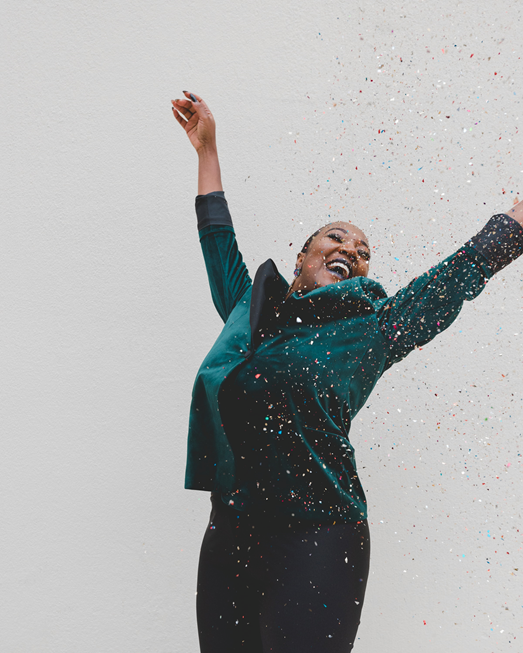 Start with YOU. Be enthusiastic. Do things that make YOU enthusiastic. 
It’s not about changing other people! It’s about tapping in to what already makes them feel this way.
As a group, do things that make you feel this way. People who get enthusiastic about the same things are going to find you. You’ll find each other and your groups will grow.
Earl Prevette, How to Turn Your Ability Into Cash, 1949
[Speaker Notes: I’m going to be honest here, does sitting through a business meeting make your feel like this?]
Here’s the shocking part: ALL behavior is motivated.
People are either motivated to serve OHCE…or not. And there’s a lot of competition.
Everything
 Else!
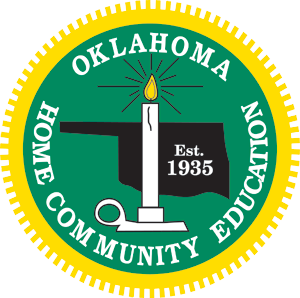 [Speaker Notes: “Everything Else” could be a lot of different things. Some of them very worthy such as volunteering at a food pantry or working with they church mission group. Maybe some of the options are not so great – like sitting on your couch watching TV. The point is: there is a lot of competition! And if people are choosing those other activities over being a part of that group, it certainly means they are more motivated to do so. In all likelihood, they have more enthusiasm for that other activity than they do for your participating with your group.]
Are you usually motivated to open a gift?
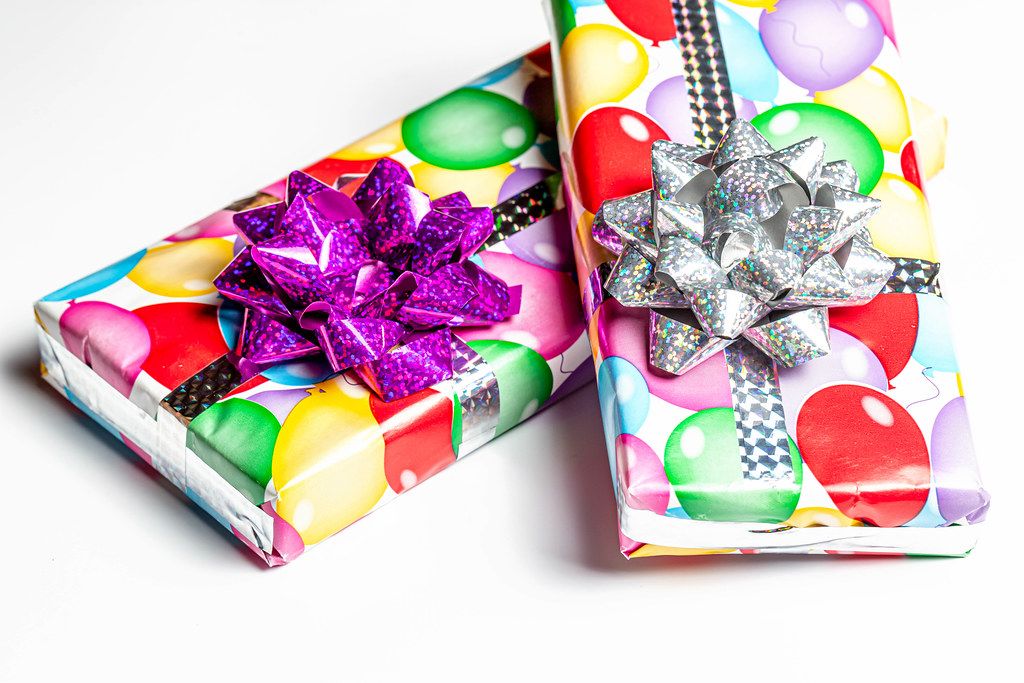 Why?
[Speaker Notes: Motivation levels are almost always going to be high for opening a gift. Ask them to give some reasons why. Let them answer, but things you are probably going to hear are:
It’s fun! It’s free! Gifts make us feel good, loved, appreciated. Mystery and anticipation of the unknown. “What’s in it!!” Plus, there is almost no cost or risk of opening a gift from a loved one. 
All of those things the audience listed—those things are motivational needs. Opening a gift hits on a lot of a human’s Basic Motivational Needs (next slide.)
For a bonus, the presenter could actually wrap up a little gift and hand it to someone sitting close by.]
Well…why do we do anything? What are the basic motivational needs?
As you read through the motivational needs on this and the next 2 slides, stop and ask your audience about how your OHCE group is able (or unable) to meet the need. Use the handout and fill in the column for Long-Term Volunteers.
The Need for Recognition
People seek appreciation for their work
People seek approval for qualities they exhibit
The Need for Achievement – People need to feel they’ve accomplished something
The Need for Control – People need to feel that they are independent, in charge of their lives.
[Speaker Notes: I recommend providing a one-page handout that lists the 9 motivational needs.]
Basic Motivational Needs Continued…1
The Need for Affiliation
The need to be connected to other people
Friendship
The Need for Power 
The need to be able to influence the actions of others
Achieved by taking on positions of leadership
The Need for Fun
Seems frivolous, but it is not
Can be very powerful, often outweighing all other needs
Steve McCurley and Rick Lynch, Essential Volunteer Management, VMSystems, Washington D.C., 1989
Basic Motivational Needs Continued… 2
The Need for Variety
Human beings get bored when they do the same thing over and over.
People need fresh challenges in life.
The Need for Growth – People need to feel they are increasing skills, knowledge, or status in life.
The Need for Uniqueness – A need to feel special.
Steve McCurley and Rick Lynch, Essential Volunteer Management, VMSystems, Washington D.C., 1989
Fundamental Shift in Motivations?
Yes. In recent years, there has been a significant shift in the motivations of potential volunteers. 
Today’s new volunteers are probably “Short-Term Volunteers.”
This may be very different from when you joined OHCE, meaning the set of motivations might be different with today’s new volunteer.
The Long Term Volunteer
Dedicated to the cause/organization
Takes “ownership”
Often recruited through self-recruitment
Often motivated by:
Achievement
Affiliation
Key – treat them as partners in the effort.
Sounds a lot like you, doesn’t it?
Steve McCurley and Rick Lynch, Essential Volunteer Management, VMSystems, Washington D.C., 1989
The Short Term Volunteer
Has a general interest, but is not a believer/joiner
Recruited/motivated by:
Attraction to a particular volunteer job
Participation in a particular event
Forced choice – asked by a friend or employer
They want well-defined jobs of limited duration
They need to control the time they give to the cause/organization
Key – Make sure their time is well-utilized and not wasted on extraneous requirements or things they don’t enjoy. (Think long and hard about this.)
Steve McCurley and Rick Lynch, Essential Volunteer Management, VMSystems, Washington D.C., 1989
Big Take-Aways
Your first step is to up your game in terms of recruiting the short term volunteers. Recall from last slide, they are attracted to a…
	Particular event (usually fun)
	Particular kind of job
Once recruited, keep meeting their needs and some may become long-term volunteers. 
      
     Hint: This is called Retention. If they become long term
     volunteers, it means they are motivated/enthusiastic.
What now? Consider a special group session to determine:
An need in your community that your OHCE group should address – serves as sort of a mission. Remember, your group has to be enthusiastic about this.
Your target audience--other people you think would be enthusiastic about that mission. 
Where you might find them? When you do,
Go to them – get out in the community.(Community events, Chamber of Commerce, Civic Club presentations, volunteer as a group, etc.)
Do your thing! And do it enthusiastically. Wear your matching t-shirts.
Invite them to you – host unique events – have some fun!
A few more things:
Write down your message and be ready to share it.
Make a plan for how to treat a visitor to your meeting (gifts, special treatment, follow-up, etc.)
QUESTIONS?
State Leader Lesson by:

Dr. Suzette Barta, Coordinator for Community Engagement and Extension
suzette.barta@okstate.edu

Dr. Gina Peek, Associate Dean for Extension, Engagement, and Continuing Education
gina.peek@okstate.edu